THE HISTORY & PURPOSE AND UNDERSTANDING THE ADVENTURER
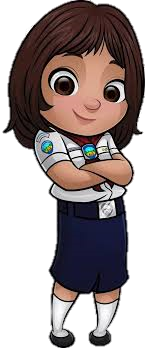 Jackie Forss
New Jersey Conference 
Adventurer Assoc. State Coordinator
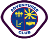 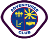 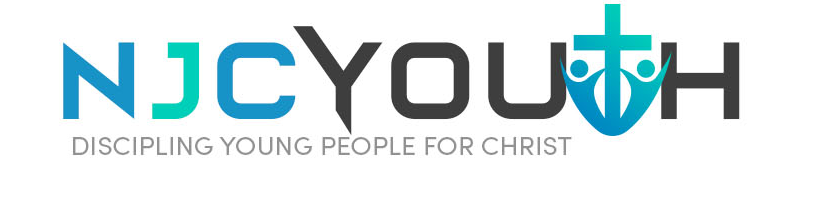 [Speaker Notes: Prayer
Introductions (name, church, club name, position)]
SESSION OBJECTIVES
To develop an awareness of…
The mission & uniqueness of the Adventurer Ministry
It’s relevance to today’s families
Recognize developmental milestones of Adventurer aged children  
use knowledge to shape programing and behavior modification techniques
[Speaker Notes: To recognize the developmental needs of Adventurers and learn how to deal with them effectively.

To develop an awareness of the mission and uniqueness of the Adventurer Ministry and its relevance to today’s families.
Recognize developmental milestones of Adventurer aged children and use knowledge to shape programing and behavior modification techniques]
OVERVIEW
What is The Adventurer Club?
Mission, Objectives Purpose
The Philosophy 
The Basics of the Curriculum 
a Historical review
Understanding the Adventurer
Q & A
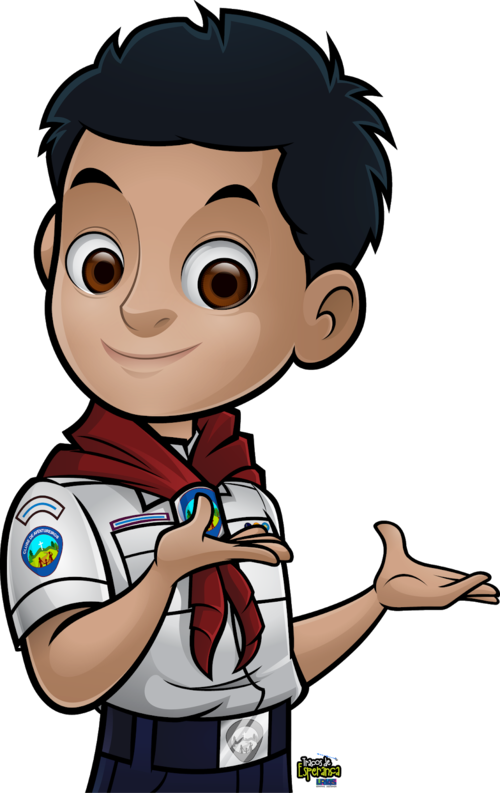 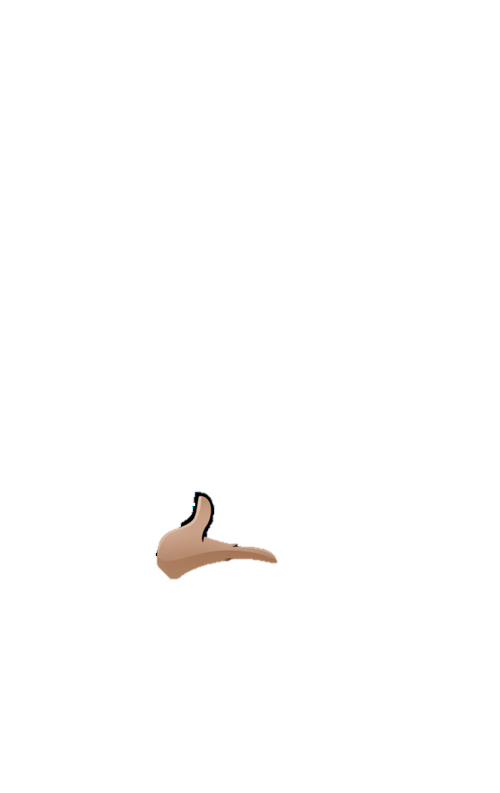 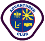 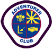 THE BIBLE SAYS…
As leaders we have an awesome responsibility to ensure we do not lead His sheep astray but instead consistently lead them in His direction
If anyone causes one of these little ones--those who believe in me--to
stumble, it would be better for them to have a large millstone hung around their neck and to be drowned in the depths of the sea.  Matt. 18:6 NIV
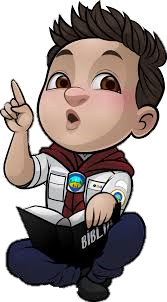 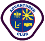 [Speaker Notes: As leaders we have an awesome responsibility to ensure we do not lead His sheep astray but instead to always lead them in His  direction. 

The Bible emphasizing the importance of our leadership roles in Matthew 18:6 and Proverbs 22:6
Additional verses 
Eph. 4:6 
Luke 17:2 
Prov. 22:6

Another survey by the International Bible Society indicated that 83% of all Christians make their first commitment to Jesus between the ages of 4 and 14, that is, when they are children or early youth.

Moral foundations generally determined by age nine]
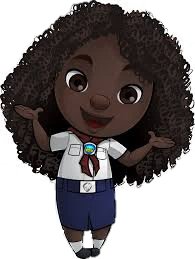 Ice breaker
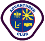 WHAT IS THE ADVENTURER CLUB?
Scout-like, Faith-based 
for children aged 6–9 years
Created by the Seventh-day Adventist Church
Inspired by the Pathfinder Club
Provides opportunities for parents to Learn & grow with their children
Enhances natural abilities 
Opens minds to wider world
How We Serve
We Serve…
An intercultural community 
pre-K-4th grade 	
parents/care–givers

 We Offer… 
instructional curriculum
family enrichment
supplementary resources
volunteer training
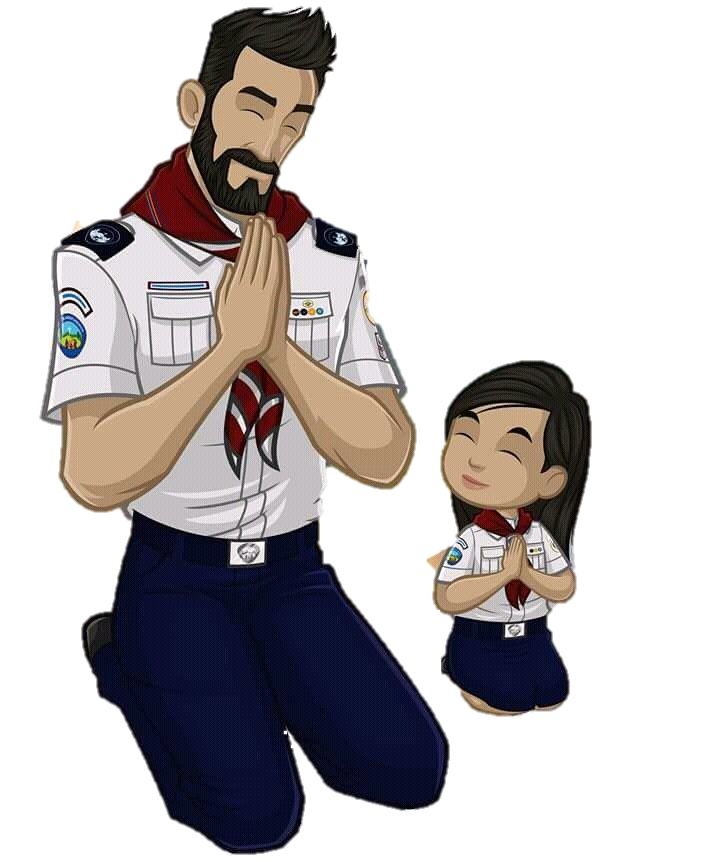 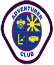 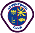 [Speaker Notes: We Serve an intercultural community (pre-K-4th grade & their parents/care–givers) through a holistic ministry

The Adventurer ministry offers instructional curriculum, family enrichment, supplementary resources, and volunteer training from within the Seventh-day Adventist® philosophy]
OUR MISSION
support parents and care-givers
fulfill the gospel commission (Matthew 28:18-20) 


Our success depends on the support of a congregation strong in mission and empowered by the Holy Spirit.
[Speaker Notes: To support parents and care-givers in leading and encouraging their children in a growing, joyful love relationship with Jesus Christ.

The Adventurer program should work to fulfill the gospel commission (Matthew 28:18-20). 

The success of the program depends on the support of a congregation strong in mission and empowered by the Holy Spirit.]
OBJECTIVES
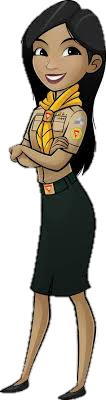 develop Christ-like character
experience joy & satisfaction of Success
express their love for Jesus 
learn sportsmanship
strengthen their ability to get along with others
discover God-given abilities
discover God's world
Improve understanding of what makes families strong
develop parental support 
Provides a meaningful experience that encourages future participation in  youth/teens years (future Pathfinders)
[Speaker Notes: develop a Christ-like character
experience the joy & satisfaction of doing things well
express their love for Jesus in a natural way
learn good sportsmanship and strengthen their ability to get along with others
discover their God-given abilities & to learn how to use them to benefit self & serve others
discover God's world
Improve their understanding of what makes families strong
develop parental support 
provide a meaningful and exciting experience as the children look forward with anticipation to some day being Pathfinders.]
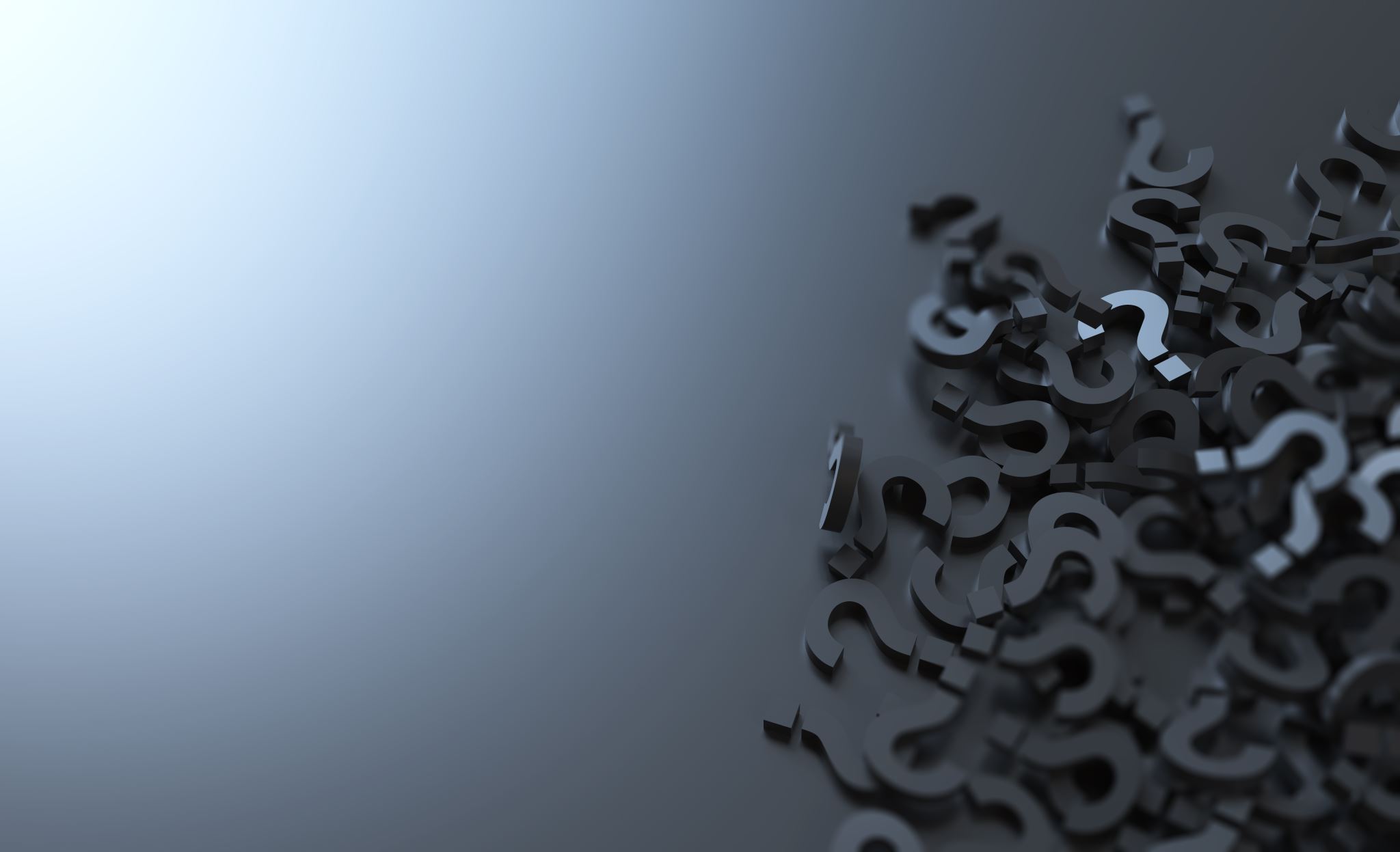 QUESTIONS & COMMENTS
Philosophy & Curriculum
PHILOSOPHY
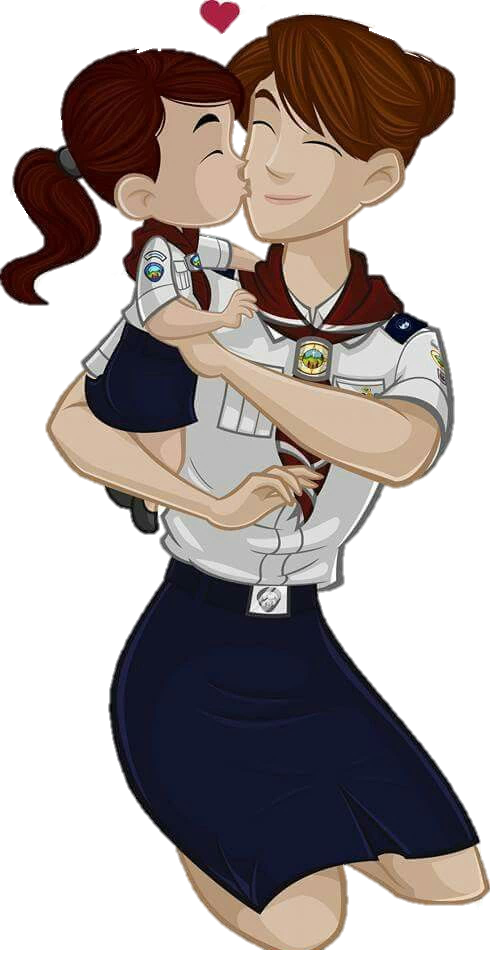 Created to assist parents
as a child’s PRIMARY teachers & evangelizers
strengthen the parent/child relationship
Further the child’s development…
strong relationship with the Lord
healthy habits
healthy thoughts & motives
positive peer group
church, home & school work together w/ parent

Take home message: 
“family-focus” contrasting with Pathfinder “peer-focus”
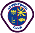 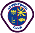 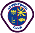 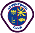 [Speaker Notes: Created to assist parents
as a child’s PRIMARY teachers and evangelizers
To strengthen the parent/child relationship
Further the child’s…
Spiritual (develop a strong relationship with the Lord)
Physical (develop healthy habits)
Mental  (develop healthy thoughts and motives)
Social development (belong to positive peer group)
The church, home and school can work together with the parent]
PHILOSOPHY & CURRICULUM
curriculum is the foundation of the program, 
built on the belief that children 
will commit their hearts & lives to Jesus Christ 
acquire habits, skills & knowledge to live for Jesus today.
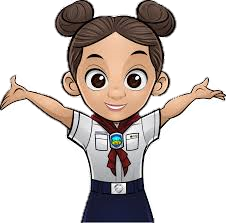 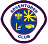 [Speaker Notes: The Adventurer curriculum is the foundation of the program, built on the belief that children will commit their hearts and lives to Jesus Christ and they will acquire habits, skill and knowledge to live for Jesus today.]
CURRICULUM
Basic Track
Four Major Tracks
My God
My Self
My Family
My World
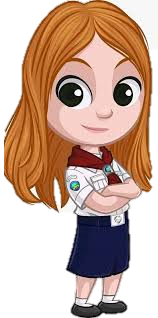 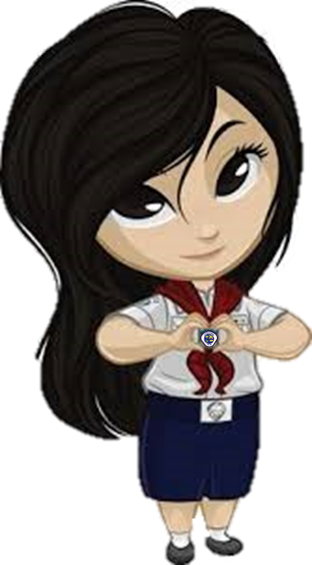 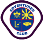 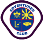 [Speaker Notes: There are four major tracks to every level (My God, My Self, My Family and My World).

These major tracks are focused around four basic relationships in a child’s life.  

Each of these six tracks is further divided into three separate components.]
CURRICULUM
Children Will…

commit their hearts and lives to Jesus Christ.

gain a positive attitude toward the benefits, joys, and responsibilities of living a Christian life.

acquire the habits, skills and knowledge needed to live for Jesus today.

Parents and other primary caregivers will…

become more confident and effective in their role as collaborators with Christ for their children.

Church will…

accept its responsibility in assisting to care for its youth by providing and implementing a planned curriculum of religious education for this age level.
[Speaker Notes: Children will, at their own level, commit their hearts and lives to Jesus Christ.

Children will gain a positive attitude toward the benefits, joys, and responsibilities of living a Christian life.

Children will acquire the habits, skills and knowledge needed to live for Jesus today.

Parents and other primary caregivers will become more confident and effective in their role as collaborators with Christ for their children.

Church will accept its responsibility in assisting to care for its youth by providing and implementing a planned curriculum of religious education for this age level]
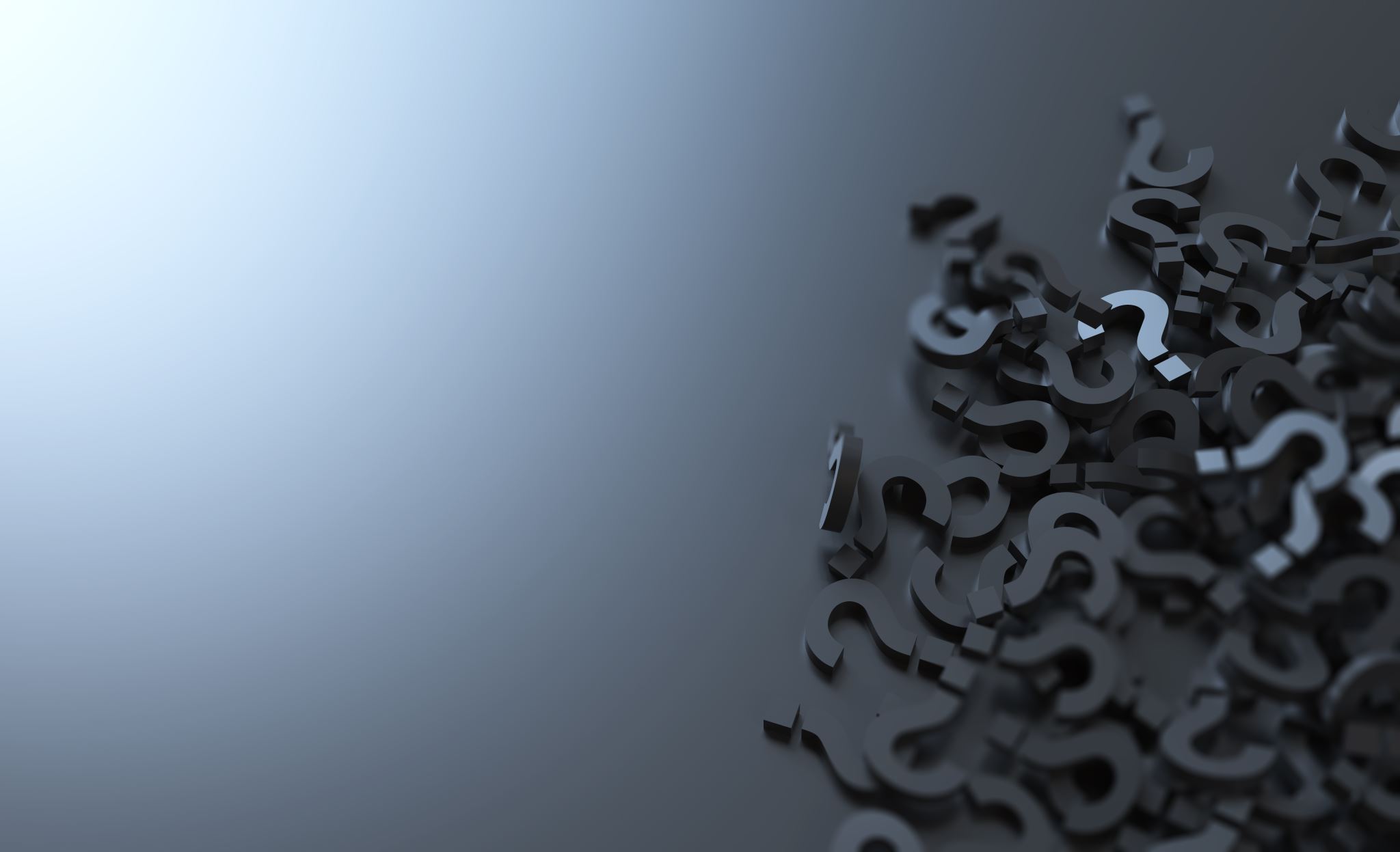 QUESTIONS & COMMENTS
Through the Years
A Historical Overview
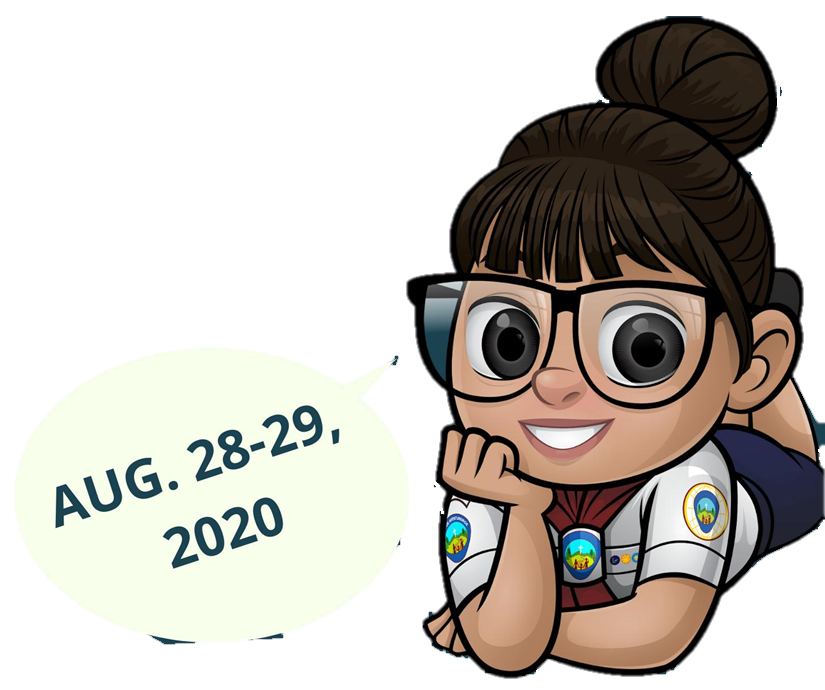 This is how it all began
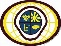 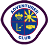 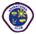 ADVENTURER PLEDGE AND LAW
Pledge:  Because Jesus loves me, I can always do my best
Law:  Jesus can help me to:
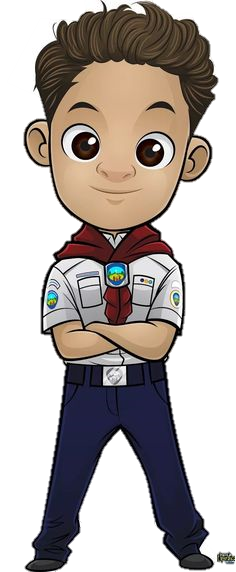 Be obedient
Be pure
Be true
Be kind
Be respectful
Be attentive
Be helpful
Be cheerful
Be thoughtful
Be reverent
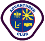 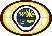 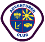 Original adventurer song
Adventurers for Jesus, this our earnest prayer.
Adventurers for Jesus, home, at school, at play and everywhere.
We’ll tell the world of life in Jesus; He is all our song.
There is all you need in Jesus.
Won’t you come along?
ADVENTURER SONG
We are Adventurers,
At home, at school, at play.
We are Adventurers,
We're learning every day 
To be honest, kind, and true,
To be like Jesus 
through and through!
We are Adventurers!
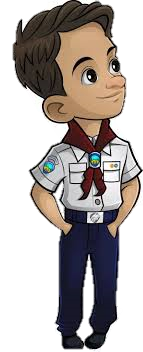 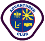 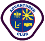 [Speaker Notes: 2006 Word change 
created by: Joann M. Herrington]
HISTORY OF THE ADVENTURER CLUB
Adventurer Club roots reach back to the early days of children’s ministry in the Seventh-day Adventist Church. 

1890’s 	Our Little Friend is published
1917	Primary Reading Course developed 
1930 	Introduction Pre-JMV classes  (Busy Bee, Sunbeam, 	Builder, & Helping 		Hand). 
		annual investitures held with JMV investitures. 
1939 	The General Conference endorsed the 4 classes.  
1957 	Primary Treasure is published
[Speaker Notes: 1890’s 	Our Little Friend is published
1917	Primary Reading Course developed for young 				children
1930 	Introduction Pre-JMV classes  (Busy Bee, Sunbeam, Builder, 		and Helping Hand). Special pin, scarf and slide annual 			investitures held with JMV investitures. 
1939 	The General Conference endorsed the four classes.  
1957 	Primary Treasure began to be published]
HISTORY OF THE ADVENTURER CLUB
1972	WA Conf. “Beavers,” 
1975 	North-Eastern Conf.- children’s club concept 	program 
1980 	“Pre-Pathfinders," "Adventurers," or "Beavers“
1988 	NAD formalize Adventurers Club. Curriculum
1989 	Updated curriculum, authorized 4 classes, aligned with school grades,, 		developed awards, updated guidelines 
1990  	NAD began Pilot Adventurer program
[Speaker Notes: 1972	WA Conf. “Beavers,” forerunner of Adventurers
1975 	North-Eastern Conf.- children’s club concept program 
1980 	“Pre-Pathfinders," "Adventurers," or "Beavers“
1988 	NAD formalize Adventurers Club. Curriculum written by Teresa Reeve
1989 	Update curriculum, authorized four classes, aligned with school grades/age groups, 	developed awards, update guidelines & curriculum 
1990  	NAD began Pilot Adventurer program (North Eastern Conf. ‘75)]
HISTORY OF THE ADVENTURER CLUB
1991	GC authorized a global program
		GC expanded - Little Lambs & Eager Beaver
		Names/levels vary (languages and regions). 
		South Pacific Division (no native beavers), age 5 					“Little Fish”
1993  	Adventurer Club officially recognized in NAD; Eager Beaver program 		re-piloted
2000	GC voted, Club Director now Church Board member; 
		NAD creates a department for Youth 	Ministries including Adventurers 		with Pastor James Black as the Director
[Speaker Notes: 1990 - Master plan of the Adventurers Club was started in the North American Division. In 1975 the North-eastern.
1991 - the General Conference of Seventh-day Adventist Church  authorized a global program, setting goals, curriculum, flag, uniform and ideals.
Based on work by the Florida Conference the Adventurer Club program expanded to cover:
Little Lambs-Pre-K/Age 4
Eager Beaver-Kindergarten/Age 5
The names of the levels may vary in different languages and regions. For example in the South Pacific Division, where there are no native beavers, the Age 5 group is called Little Fish.]
HISTORY OF THE ADVENTURER CLUB
2004 	NAD Adventurer Committee Adopts Eager Beaver & Little Lamb
2006 	Eager Beaver manual is copyrighted; 
		Eager Beaver, & Little Lamb songs adopted & 				copyrighted by the General Conference 
2007	Little Lamb manual created and copyrighted 
2016	Little Lamb & Eager Beavers available 					worldwide after GC Youth Ministries 	Global Youth Directors Vote
[Speaker Notes: 2004 	Eager Beaver and Little Lamb programs are adopted by the NAD Adventurer Committee
2006 	Eager Beaver manual is copyrighted; new Adventurer, Eager Beaver, and Little Lamb 	songs adopted and copyrighted by the General Conference 
2007	Little Lamb manual created and copyrighted 
2016	Little Lamb and Eager Beavers now available 			worldwide after a GC Youth Ministries Global Youth Directors vote.]
Where Are We Now?
NAD adopted six levels and new logo
New Jersey Conference 
Adventurers – original 4 levels
Discover – 4 levels 
	(include Little Lambs & Eager Beavers).
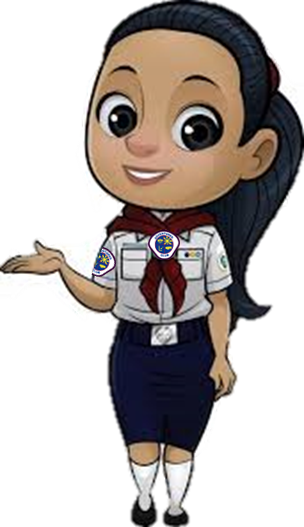 [Speaker Notes: NEWS UPDATE!
Up until 2016, Little Lamb and Eager Beavers was only available in the North American Division.  However, based on  recent GC Youth Ministries Global Youth Directors vote, it is going global!  Pray for the leadership team as they work to make the requirements and information global in scope and sequence!  Yes, your hard work and ministry excellence has allowed this curricula to "go viral."  Thank you for your leadership!
Here is the news note from GC Youth Ministries (P1 - July 2016)
BIG NEWS ABOUT ADVENTURERS!
During our quinquennium advisory on global youth ministry, the advisory members carried a vote to officially add the Little Lamb and Eager Beaver levels to the Adventurers ministry, bringing the total number of levels to six. Streamlining the ministry in this way means the official ages for the Adventurer ministry are now 4-9 years old. Having six levels also required changing the previous Adventurer logo, since it incorporated within it the respective logos for four Adventurer classes. We will soon be pleased to release to the public the image files of the new logo, a more in-depth explanation as to the reasons behind the changes and what they mean for the local church. Please follow our social media accounts to receive notification when the new resources being created by our department are available to share worldwide. If you have any questions or comments, please don't hesitate to email our department at youth@gc.adventist.org.]
NAD CURRICULUM
Levels
Little Lamb – age 3-4
Eager Beaver – Kindergarten
Busy Bee - 1st grade
Sunbeam - 2nd grade
Builder - 3rd grade
Helping Hand - 4th grade
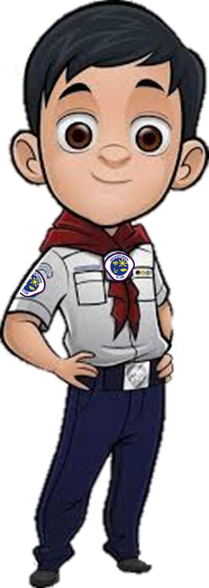 [Speaker Notes: The Adventurer curriculum is divided into six/four levels.

Busy Bee level is designed for first-graders.
Sunbeam level for second-graders.
Builder for third-graders
Helping Hand level for fourth-graders.

Each level builds on the levels which came before it and is especially designed to interest, challenge, and provide successful experiences for children of that grade level.

To ensure that the children have the background necessary to receive maximum benefit from the Adventurer program.]
NAD Logo
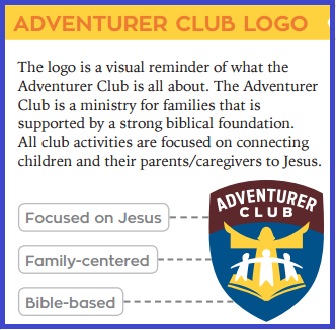 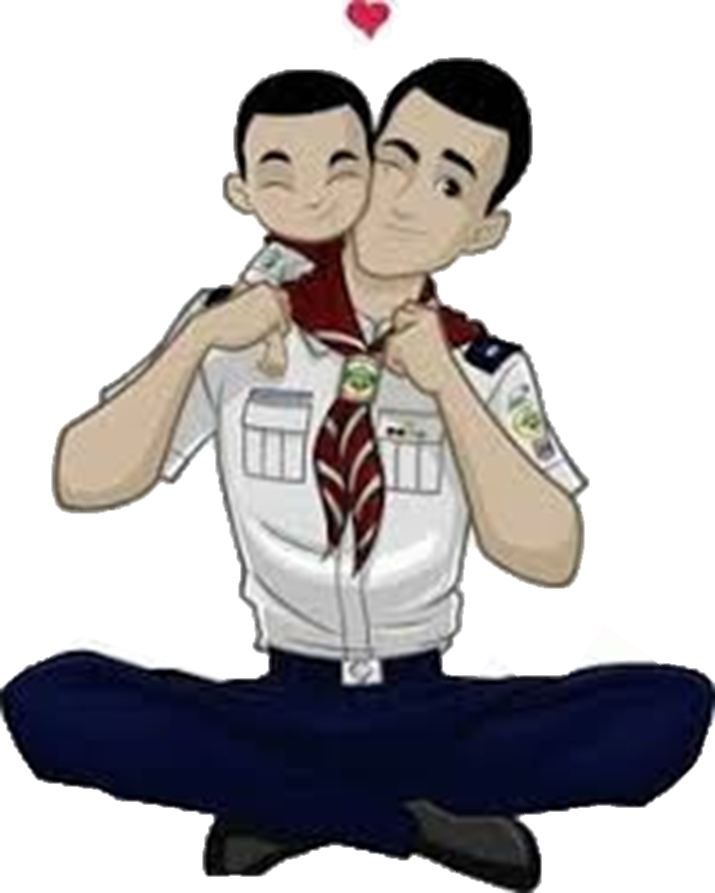 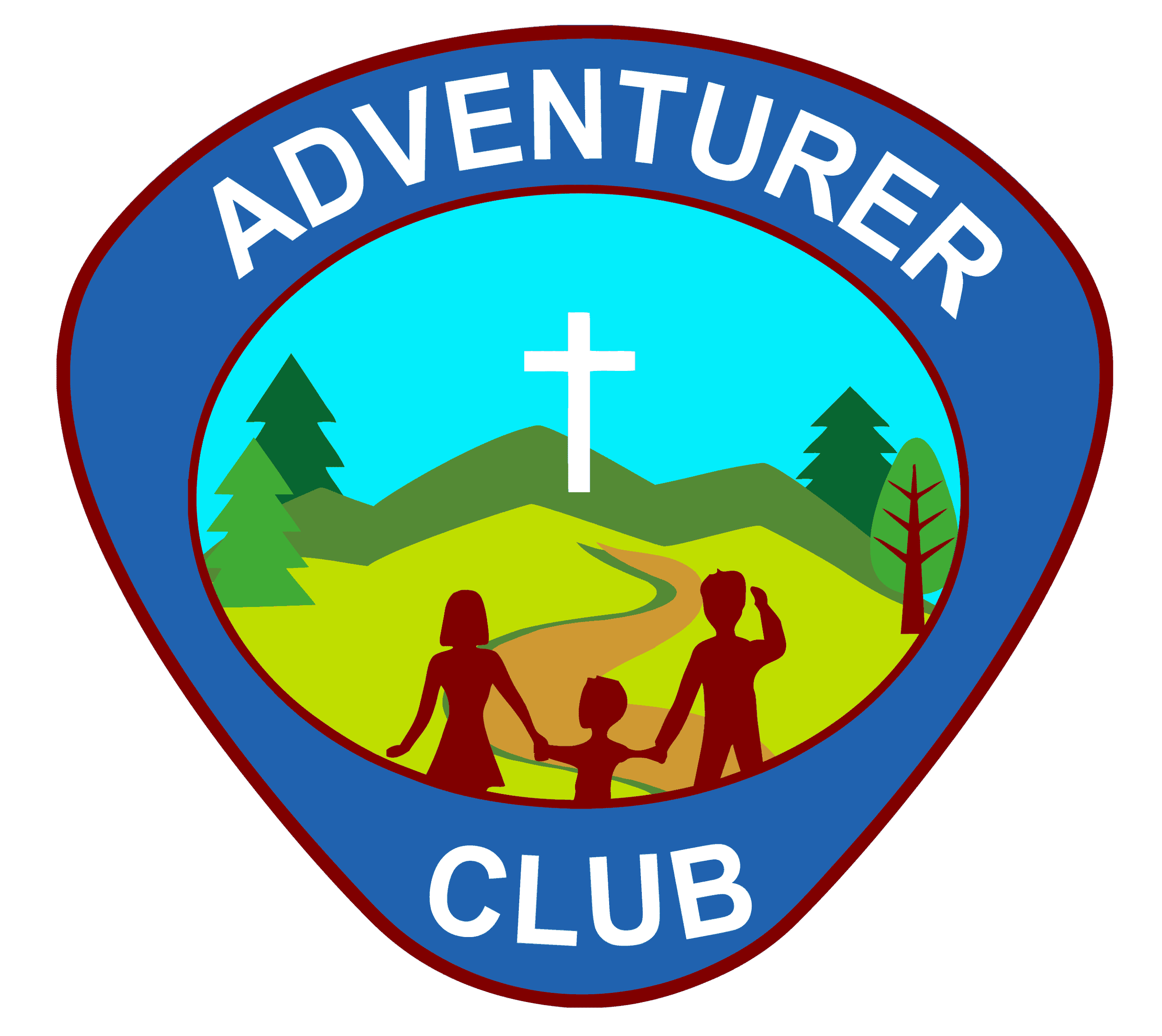 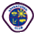 [Speaker Notes: 2015]
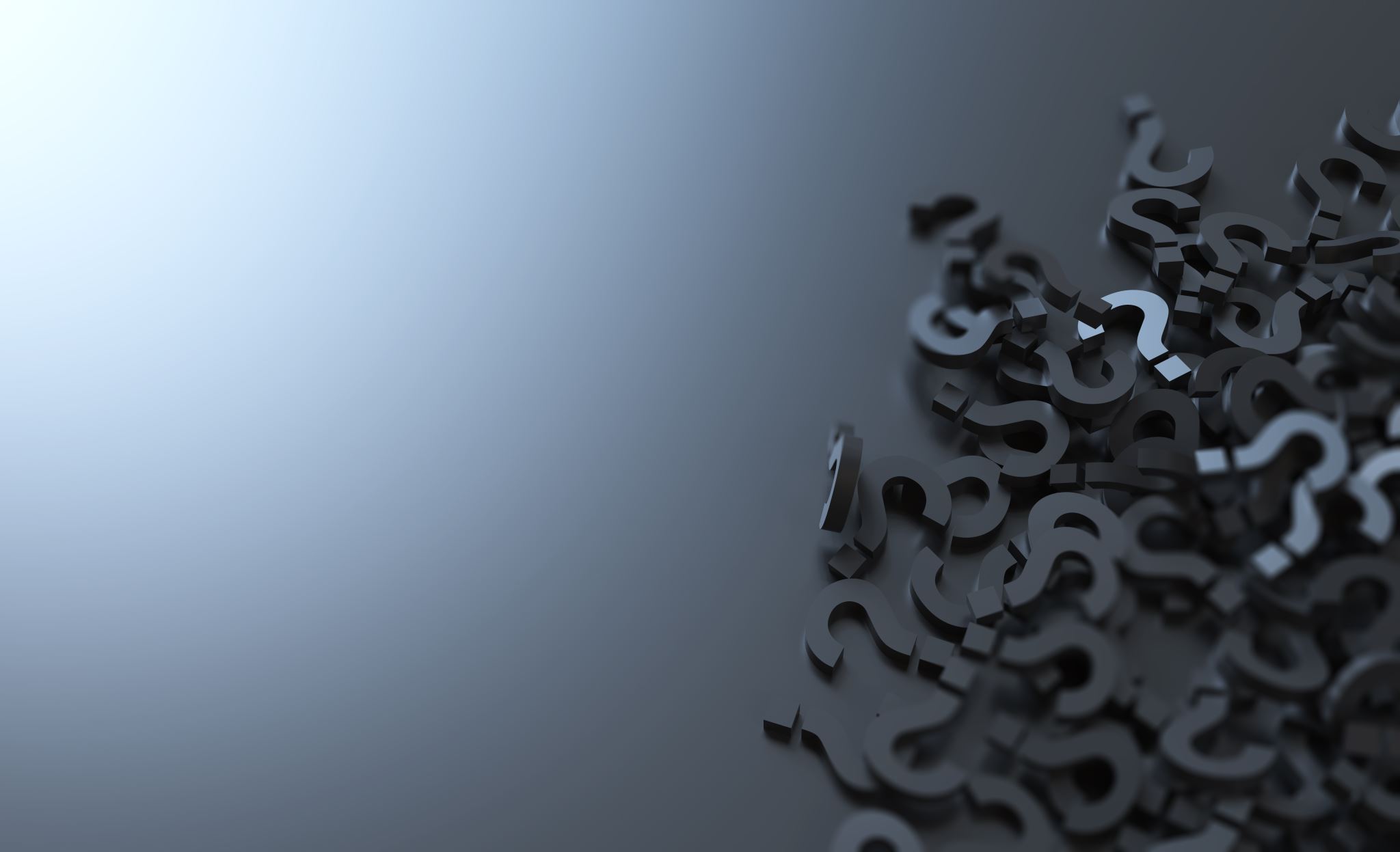 QUESTIONS & COMMENTS
Understanding the Adventurer:Development & discipline
WHAT to expect
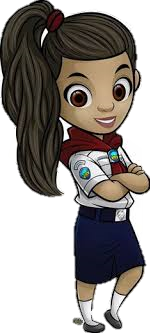 They LOVE… 
strenuous activities! 
creating new things!
hearing stories! 
They have… 
active imaginations
growing ability to memorize!
variable attention spans 
They CRAVE new experiences
They are CURIOUS!
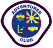 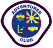 Physical Characteristics
BOUNDLESS energy
developing coordination
Mental Characteristics
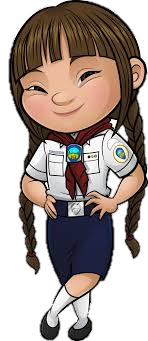 learn by doing
curious about EVERYTHING!
understand what they see & touch
use imagination
can memorize easily
like variety
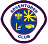 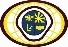 Spiritual Characteristics
learning right from wrong
motivated more if it’s about me!
soak up Biblical knowledge
Social Characteristics
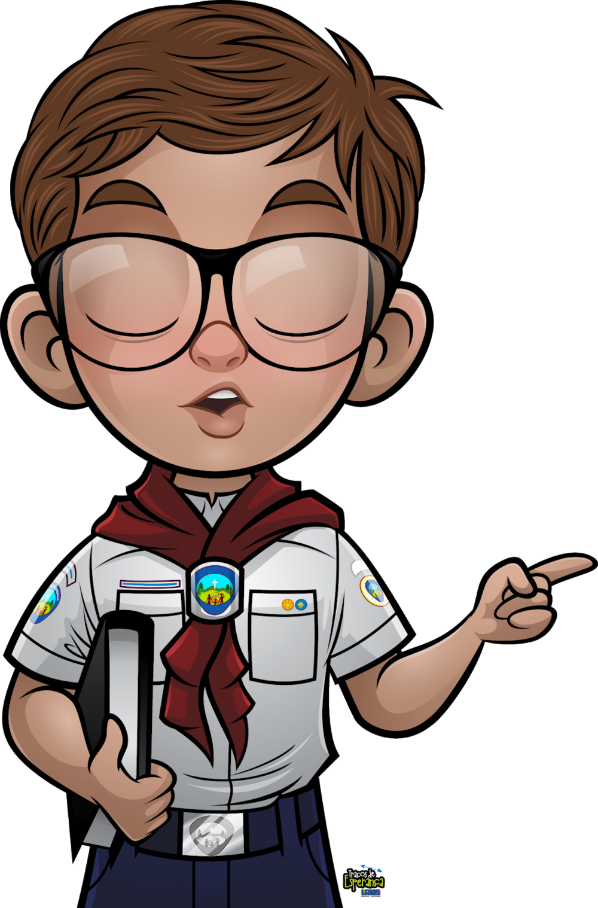 learning social skills
Exercising independence
Eager for approval
need success
can easily get overexcited!
VERY social
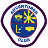 [Speaker Notes: Spiritual Characteristics
concerned about learning right from wrong
still motivated more if it’s about me!
soak up Biblical knowledge 
Social Characteristics
learning social skills
becoming more independent
need approval from you
need success
can easily get  overexcited!
VERY social]
Development
Eager/excited to learn 
School-age kids flourish socially
developing stronger friendships
developing new interests/hobbies
Increased resistance to instructions 
Defiance/testing limits
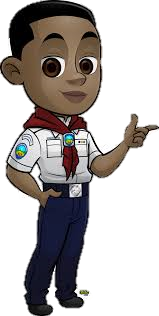 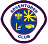 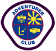 [Speaker Notes: Milestones and Parenting Tips for Child Development (verywellfamily.com)
	https://www.verywellfamily.com/child-development-overview-4172261 

Eager/excited to learn 
School-age kids flourish socially
develop stronger friendships
develop new interests and hobbies
more resistance when given instructions 
Defiance can be common as the child tests the limits]
HOW WE RESPOND
Provide physical activity! 
Be PATIENT! 
Get them involved 
Think “hands-on”
Make stories VIVID  
age-appropriate expectations 
Adapt & tailor to meet their needs
[Speaker Notes: Make stories VIVID with details that stimulate their minds (ask them to close eyes and picture themselves in the story) 

Don’t make requirements impossible]
DISCIPLINE
Provides a positive contribution to the child’s happiness and well-being.  
helps the child learn self-control & caring for others as a disciple of Jesus
should include positive & negative consequences. 
Use negative (Ex. removing a privilege) when rules are broken (safety)
[Speaker Notes: Providing discipline is a positive contribution to the child’s happiness and well-being.  
Discipline is, but a way of helping the child to learn self-control and caring for others as a disciple of Jesus
Discipline should include positive and negative consequences. Use a negative consequence, like removing a privilege, when they break the rules.]
DISCIPLINE
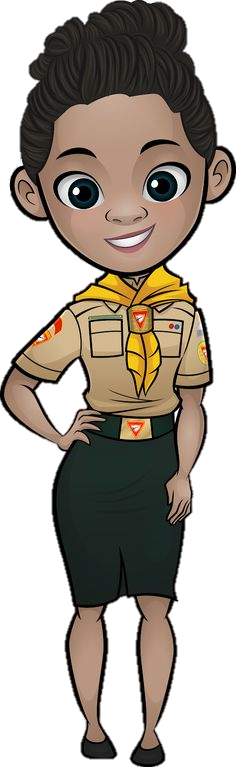 Model the behavior you want          (Engage TLT’s or Pathfinders)
Provide a peaceful, organized atmosphere 
Be prepared 
Set specific, age-appropriate expectations 
Consistently redirect misbehavior
[Speaker Notes: Model the behavior you want, praise the good behavior you see
Be organized – preparation is key to providing peaceful atmosphere
Set expectations – age appropriate –  knowing expectations decreases negative behavior
When redirecting misbehavior be consistent – choose your battles – focus on one behavior at a time]
Positive reinforcement
effective behavior modification technique
encourages prosocial behaviors
prevents misbehavior
encourages & motivates children to be responsible
[Speaker Notes: When a child misbehaves, rewards might be the last thing on your mind, but positive reinforcement…
Can be one of the most effective behavior modification techniques.
Can encourage prosocial behaviors (sharing or following directions)
Can prevent misbehavior (hitting and rule violations)
Can also be an effective way to encourage and motivate children to be responsible, (get along with others, or complete homework without arguing).]
Examples of Positive Reinforcement
doesn’t need to be a tangible item
Clapping and cheering
Giving a high five
Giving a thumbs-up
Offering a special activity, like playing a game or reading a book together
Offering praise
Telling another adult how proud you are of your child’s behavior while your child is listening
giving a child extra privileges or tangible rewards
[Speaker Notes: You can also offer positive reinforcement by giving a child extra privileges or tangible rewards.2
﻿ For example, if your child cleans their room without being asked, you could take them to the playground as a reward. Chances are that they'll be more motivated to clean their room again. If your child patiently helps their sibling with their homework, you could offer more time to play video games.
There are many different types of reward systems you can use to aid positive reinforcement as well. Younger children often do well with sticker charts and older children often respond well to token economy systems.3﻿
It's important to reward your child's efforts and improvement, rather than focusing only on perfect results. If you see them try or if they did better than last time, let them know you notice.
For example, if you are encouraging your child to put away their school things when they come home and you see that your child hangs up their coat but forgets to put their lunchbox on the counter, you can still praise the partial success. Similarly, if they start walking to the bathroom when you direct them to brush their teeth but]
Schedules of Reinforcement
Encouraging new behavior/working on a specific skill.
Consistently offer positive reinforcement 
given randomly, behavior is unlikely to change. 
Rewards are Not necessary every time 
However, (the more often their good behavior is noticed, the better
Consider providing immediate reinforcement 
Over time, space out your reinforcement. 
Once skill has been mastered, surprise reinforcement is effective maintenance. 
The more you offer praise, the more motivated a child will be to repeat the behavior.
[Speaker Notes: When your child is learning a new behavior or working on a specific skill, it's important to offer positive reinforcement on a consistent basis. After all, how often would you go to work if you only got paid occasionally? You might give up at some point because you'd decide your efforts aren't worthwhile. 

The same can be said for your child. If you only catch them being good once in a while or you only give them positive reinforcement randomly, their behavior is unlikely to change. 

This doesn’t mean that you need to offer your child a reward every time they carry a dish to the sink. However, especially for younger kids, the more often their good behavior is noticed, the better.

To avoid a constant divvying out of physical rewards, you can set up a reward system where you provide immediate reinforcement in the form of a sticker or token. Then, stickers and tokens can later be exchanged for bigger rewards, such as a new book or an ice cream cone.3﻿

Over time, you can space out your reinforcement. Once your child has mastered a skill, surprise reinforcement from time to time can be effective maintenance. Say, "Wow, I'm so impressed you've been getting ready for school on time lately. I think we'll go to the playground tonight to celebrate." 

The more often you can offer praise, the more motivated your child will be to repeat the behavior.]
Connect Rewards to Behavior
Goal: Teach the child that positive behavior makes good things happen. 
Examples:
good sport after loss, earns privilege to choose the next game. 
shares their toy/playing nicely, earns additional play time
Connect reinforcement & behavior = makes positive consequence more memorable & effective
When child chooses the reward they will earn 
provides ownership & buy-in 
increases motivation.
[Speaker Notes: If you are offering rewards along with praise, aim to connect them to the behavior you seek to reinforce. You want your child to see that exhibiting positive behavior makes good things happen.

For example, if your child helps you prepare dinner, you can let them decide which dressing to put on the salad—or what type of dessert to serve. If your child is a good sport about losing a game, you can let them choose the next game. If your child shares their toy with their sibling, you can let them stay up a bit later to keep playing—since they are playing together so nicely.

This connection between the reinforcement and the behavior will make the positive consequence more memorable and effective.

Additionally, you can offer your child the choice of what reward they would like to earn for consistently showing the selected behavior. This approach gives the child a greater sense of agency and buy-in, which will likely become another source of motivation.



connect the reward to the behavior you seek to reinforce. Lesson - exhibiting positive behavior makes good things happen. 
Examples:
good sport about losing a game, let them choose the next game. 
shares their toy, you can let them stay up a bit later to keep playing—since they are playing together so nicely.
connecting the reinforcement and the behavior = more memorable and effective.
offer a choice of what reward they would like to earn for consistently showing the selected behavior. This approach gives the child a greater sense of agency and buy-in = increased motivation.]
Behaviors to Reinforce
good friend/good sport
Completing chores
Immediate Compliance
Compromising/being flexible
Handling a disagreement/disappointment without a tantrum
Helping without complaint
Playing nicely/quietly
Putting in a lot of effort on a difficult task
Showing compassion
Talking about their feelings
Using manners
Waiting patiently
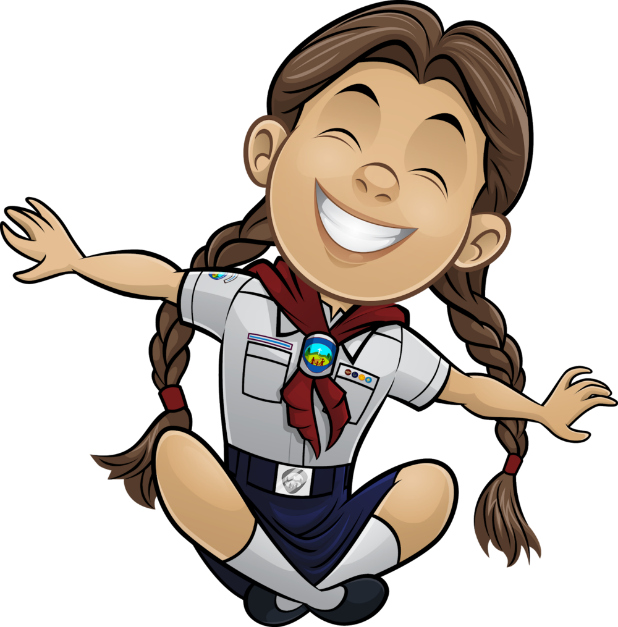 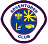 [Speaker Notes: Use positive reinforcement to encourage any behaviors that you want your child to repeat. Examples of behaviors to reinforce include:
Being a good friend or a good sport
Completing chores
Complying with a request right away
Compromising or being flexible
Handling a disagreement or disappointment without a tantrum
Helping you without complaint
Playing nicely or quietly
Putting in a lot of effort on a difficult task
Showing compassion
Talking about their feelings
Using manners
Waiting patiently]
Safety
Each director or counselor must accept the moral obligation of protecting from physical injury those who are under his/her care.
Adventurer leaders must educate themselves to observe and recognize potential hazards.
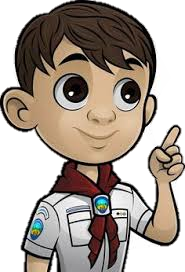 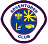 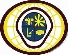 Questions, Answers, Discussion
Club Strategies
Candles 
Lollipop stand
Marble Jar
Identify the positive opposite 
High five reward
Stop and think
[Speaker Notes: Ideas shared by participants who are attending the training
Candles – light at the beginning of class, light continues to burn when children behave – if candle is burned down then they get a party  - Odun

Lollipop stand – all children earn a lollipop if everyone was behaving during the club meeting (Social pressure) rewarding positive behavior  - Tiina 

Marble jar- marbles are placed in one jar and moved when children are following the rules or misbehaving – rewards are given when marbles  fill up the “positive jar” -  Odun

Dr. Roger Harrison
Identify the positive opposite -  Identity the behavior you want to correct and then find the  opposite – if you want kids to stay  in their seats, give verbal praise to children who are sitting nicely , do not give attention to the children who are getting up. 
High five reward – trace the child’s hand , write down the behavioral instruction you want to the child to focus on during a certain time period at the top of the page (Use kind hands, walk beside me, use kind words, etc.). Do not write down what you don’t want them to do., for example (Don’t run, don’t hit, no name calling). 

Stop and think – Instructor uses  green light, yellow light, red light, undesirable behavior – consequence moving to yellow or red light. Child writes down what they have done and explains what they could have done differently– parents sign]
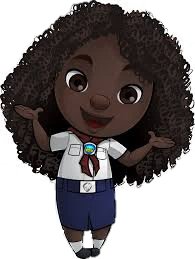 Idea Swap
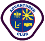 [Speaker Notes: Share strategies they have used in with their clubs/own children/sabbath school, etc.]
Suggested Reading Materials
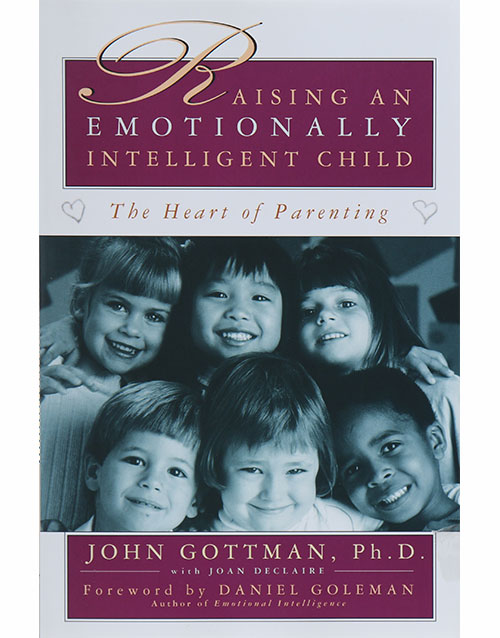 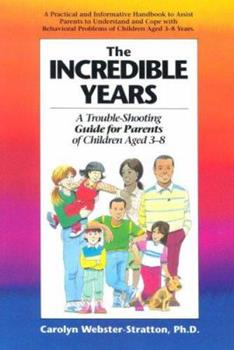 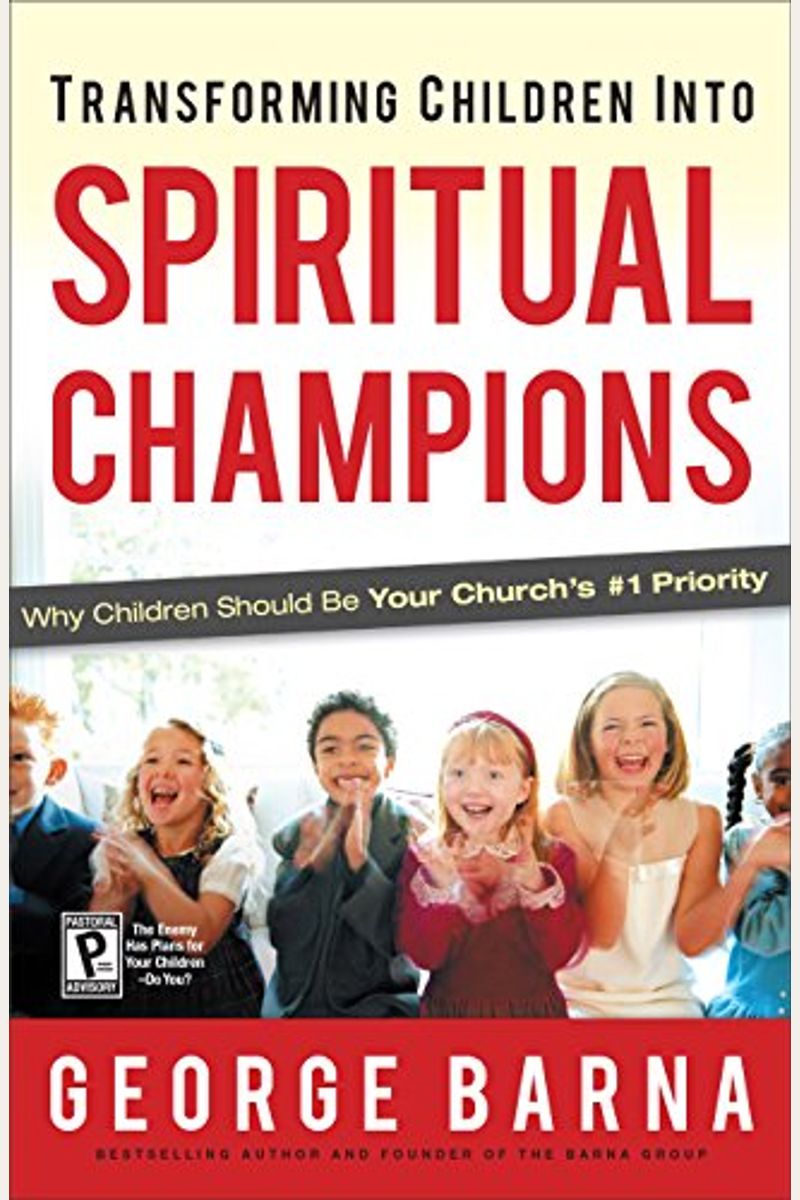 [Speaker Notes: The Incredible Years – Carolyn Stratton, PhD
Raising an emotionally intelligent child, The Heart of Parenting – John Gottman, PhD]
Questions, Answers, Discussion
CLOSING PRAYER
This Photo by Unknown Author is licensed under CC BY